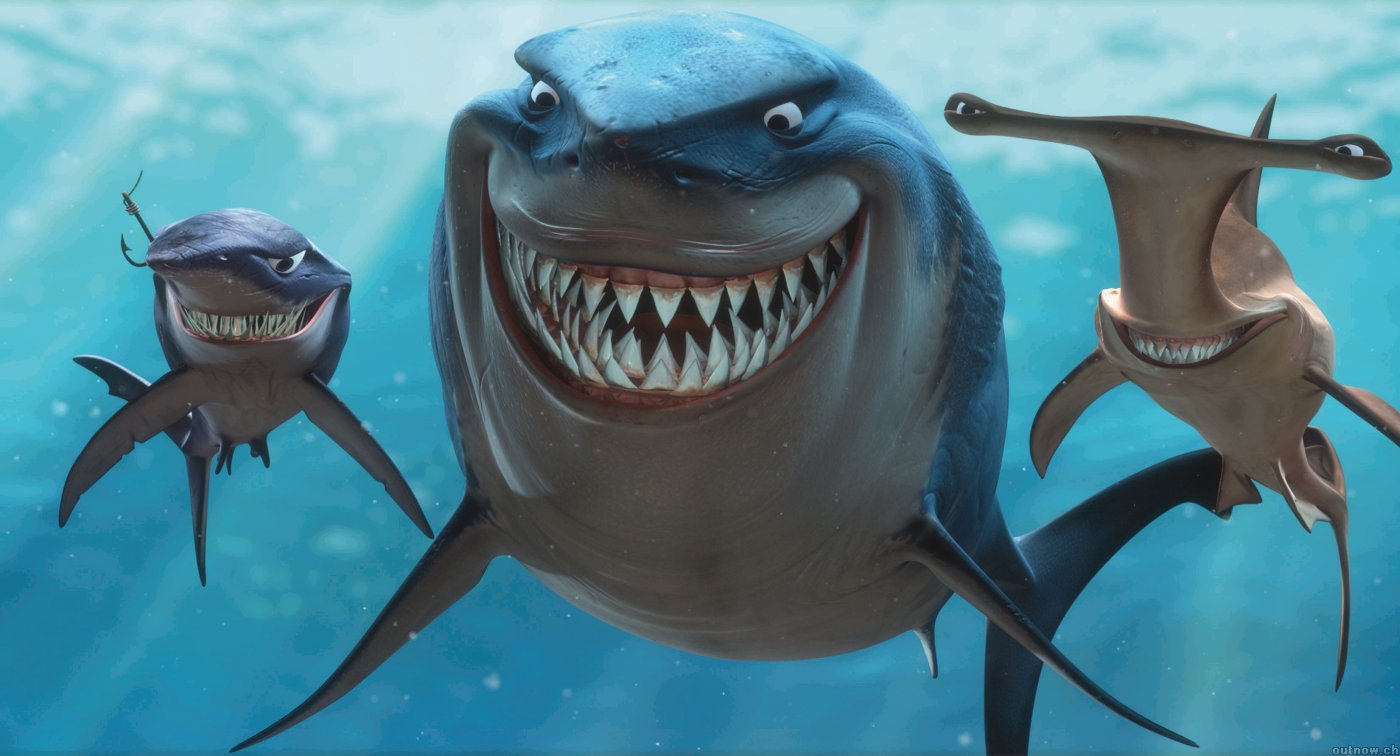 What Class?
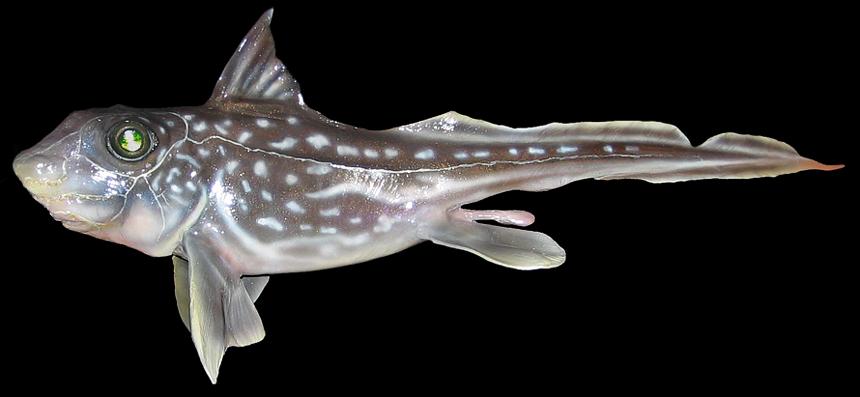 Cartilaginous Fishes
First appear in Devonian
What is strange about the shark fossil below?
Two groups of extant sharks
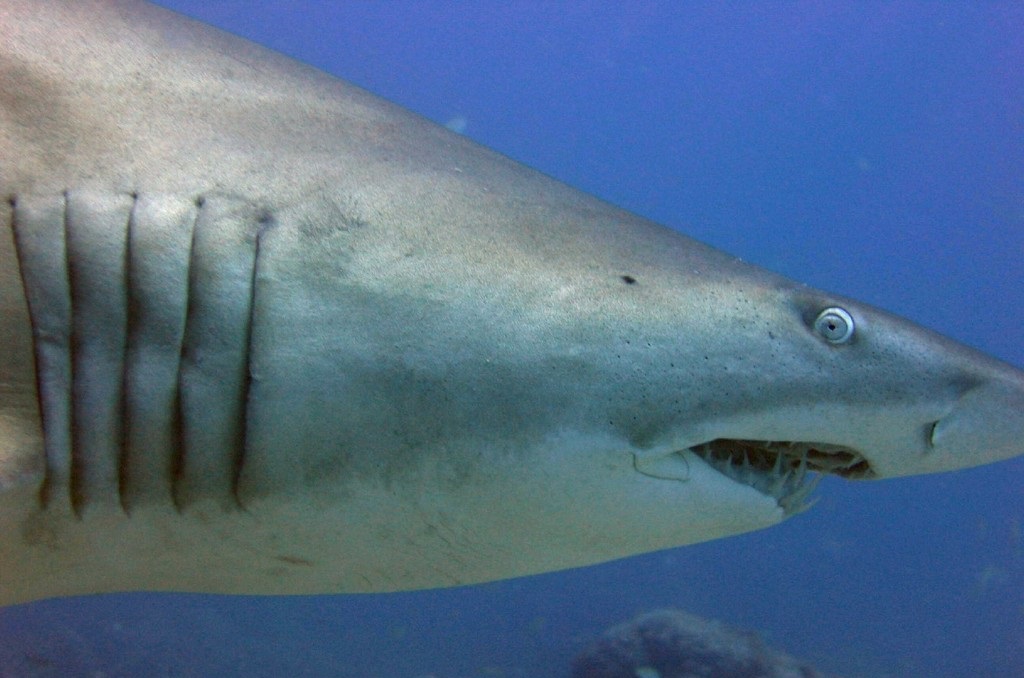 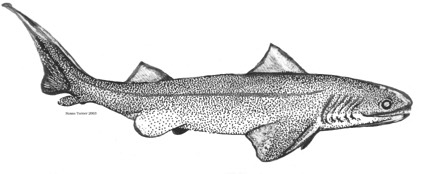 Doliodus problematicus
[Speaker Notes: Phylogeny remains unclear
Parallel evolution among lineages; developed similar modifications in feeding and locomotion
Prismatic calcification: defining synapomorphy of Chondrichthyes

Appear early Devonian (420 MYA)]
Characteristics of the Chondrichthyans
Cartilaginous endoskeleton
Evolved from bone
Bone retained where?
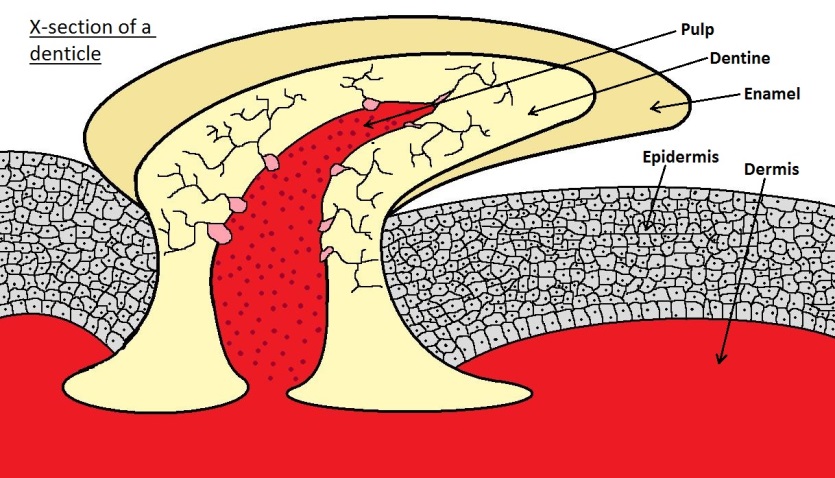 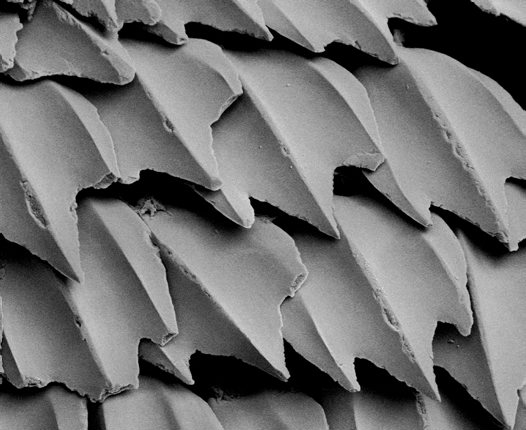 Why did they evolve cartilaginous endoskeleton?
Is it stronger or weaker than bone?
Characteristics of the Chondrichthyans
Lipid filled liver
       – why? 
       – what % of body mass?
This or swim bladder more efficient?
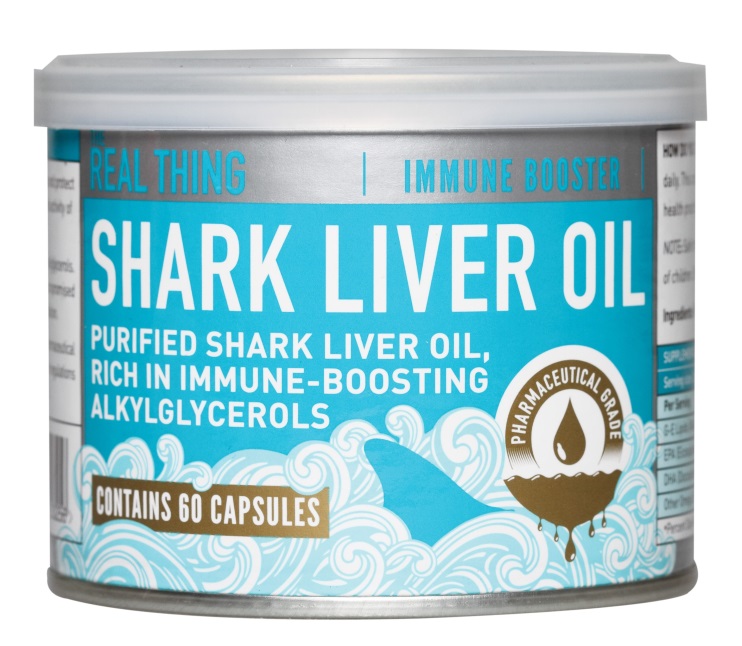 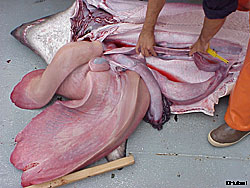 Characteristics of the Chondrichthyans
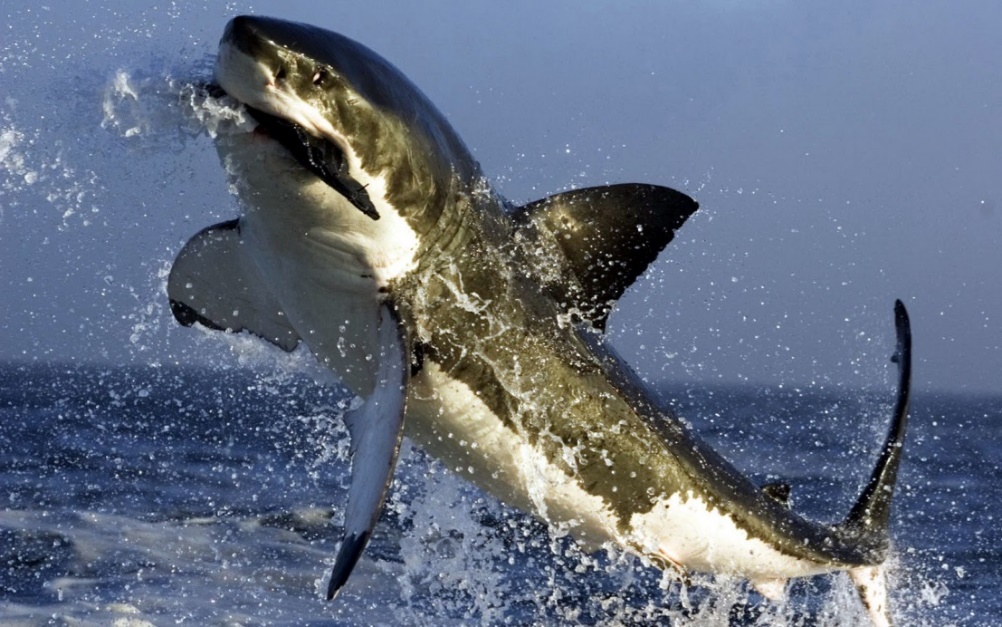 Blood urea concentration
Why?
Constantly lost & replaced
Recycle ammonia
Absorb ammonia through gills
Convert this to urea
Carried through Rhesus proteins
~1/3 of daily nitrogen needs
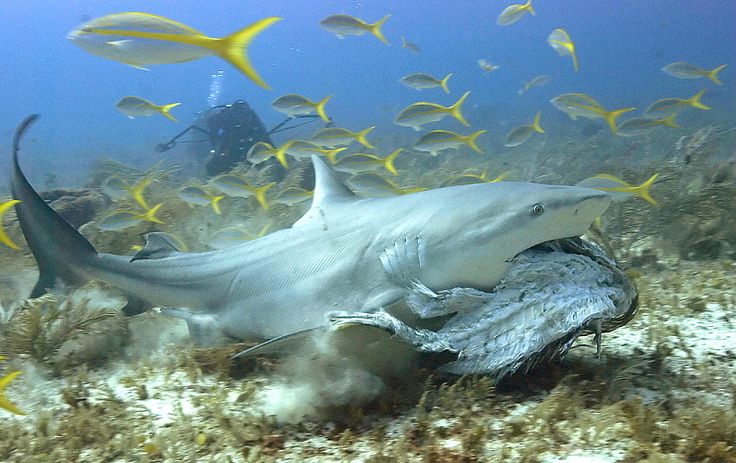 [Speaker Notes: Rhesus proteins – channels that carry ammonia gas across cell membranes]
Characteristics of the Chondrichthyans
Most verts oxidize fatty acids during exercise (citric-acid cycle)
Chondrichthyes can’t do this
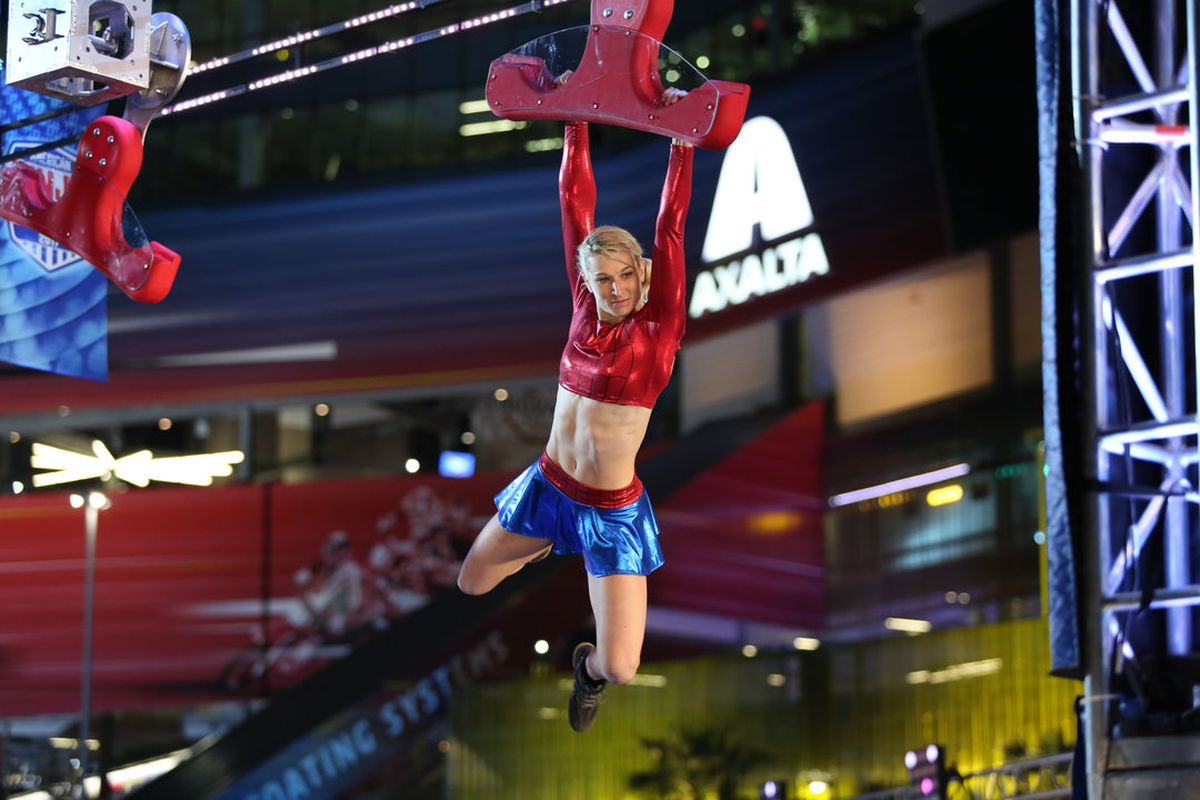 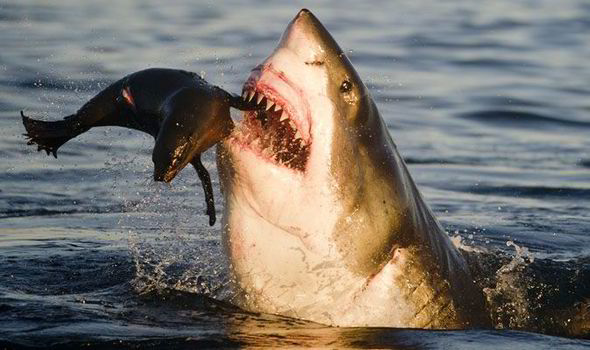 Let’s link energy metabolism & ion balance in chondrichthyes
Pulling the adaptations together…
Retain urea to save energy and reduce ion gradient 
makes osmoregulation more efficient

Urea leaks out the gills – must be replaced
During fasting break down own tissue
Increases amino acid alanine from muscle breakdown

Liver makes urea from alanine
Stored lipids in liver make shark more buoyant 
Metabolic byproduct are ketone bodies
Favored shift from fatty acids to ketones
Electrofishing Demonstration
Fill out volunteer form
Wear rubber boots
https://www.youtube.com/watch?v=6aKE_1sGznk
https://www.youtube.com/watch?v=6--pOHoyTdk
Lineages of Extant Chondrichthyes
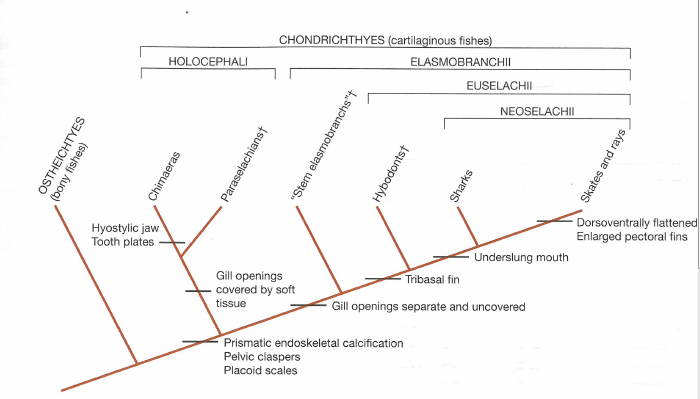 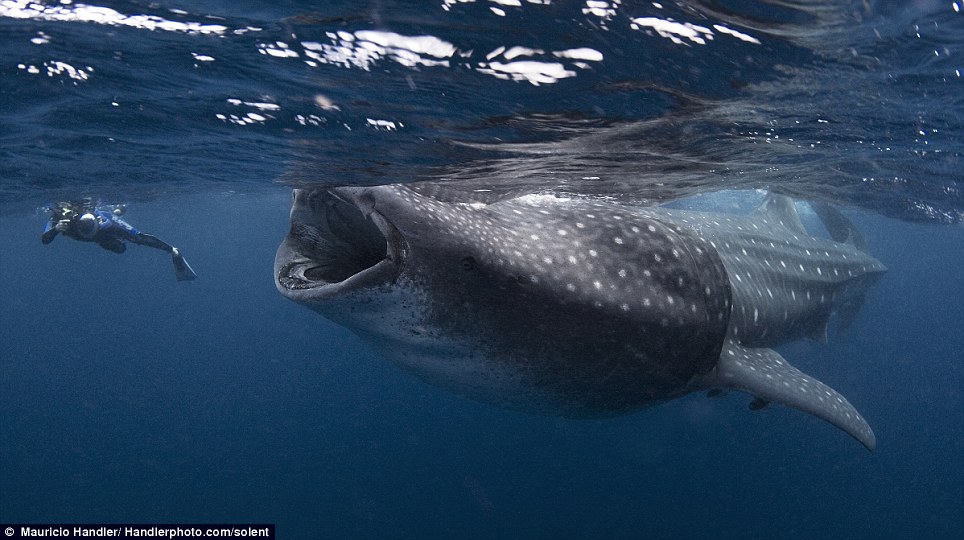 Superorders of the Neoselachii
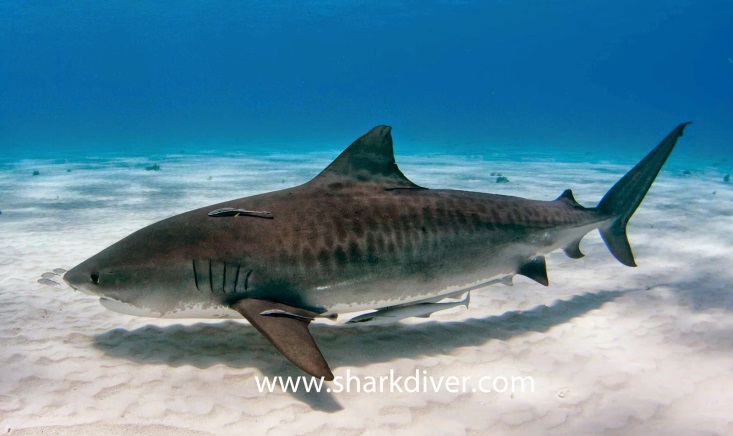 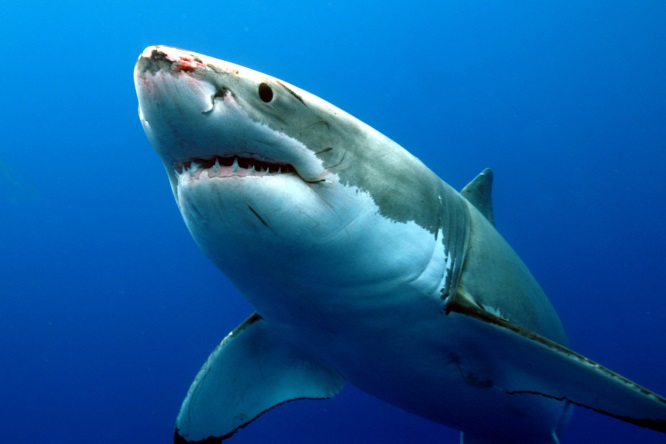 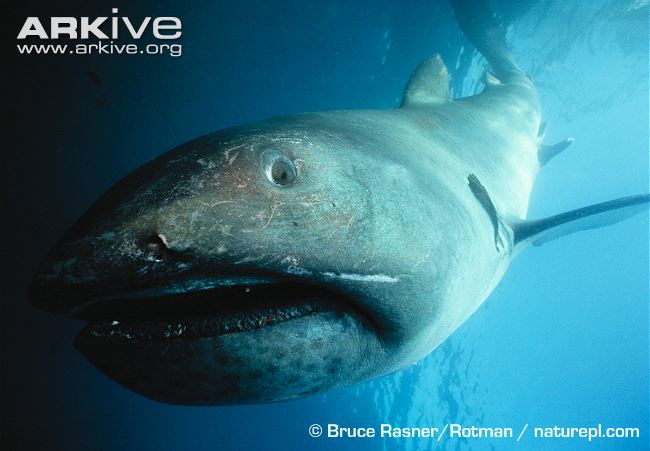 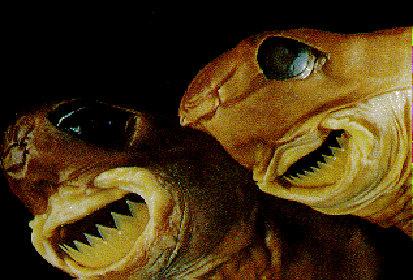 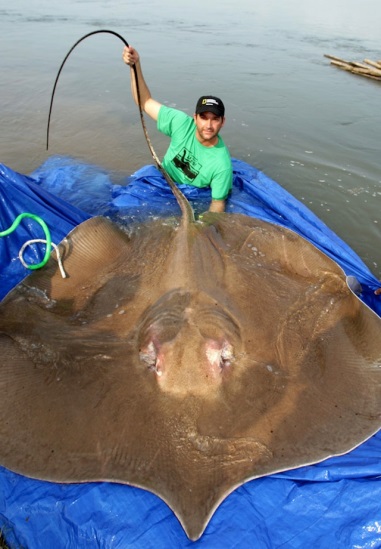 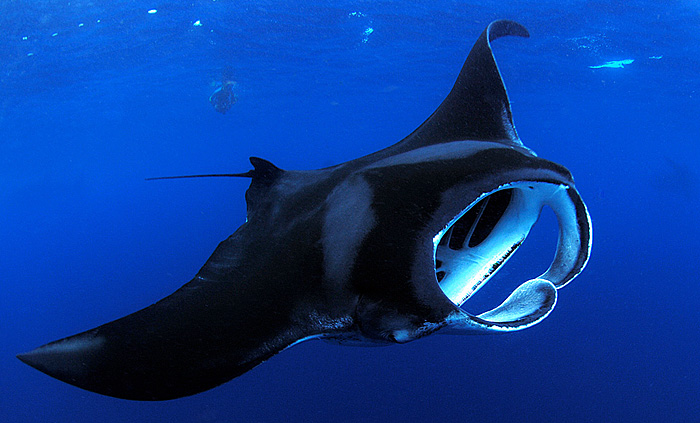 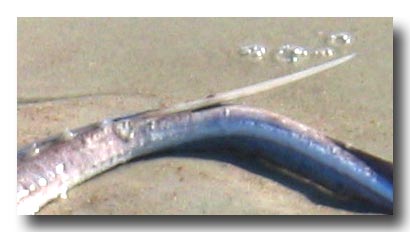 Shark Characteristics: Skin
Do sharks have scales?
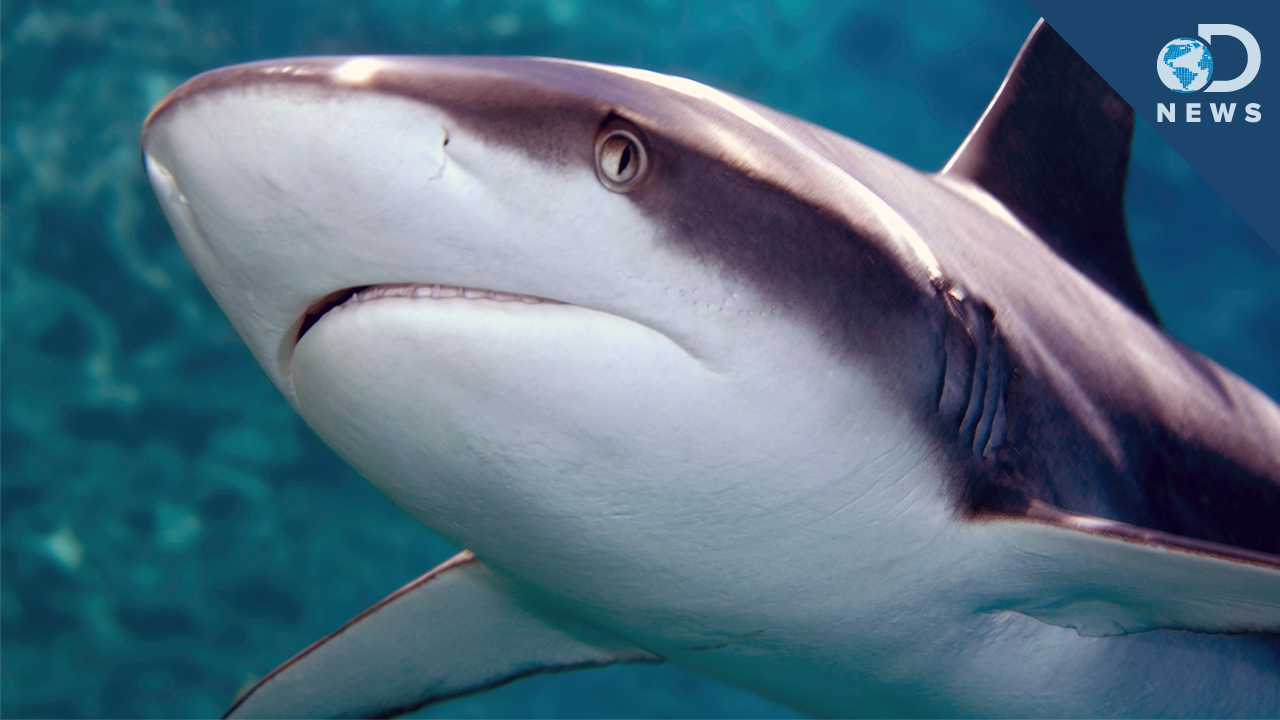 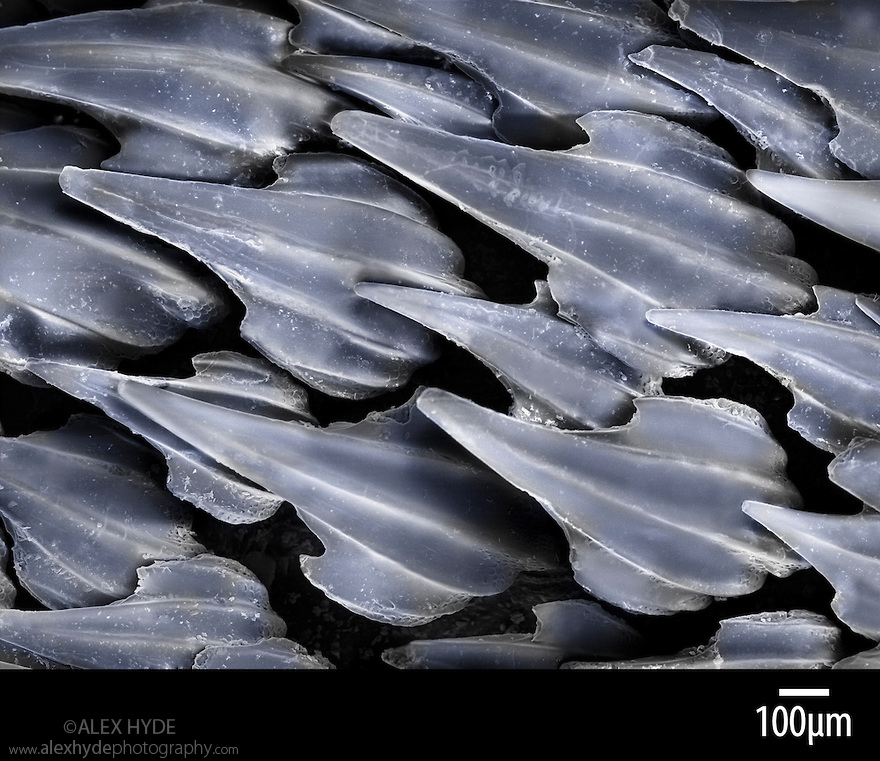 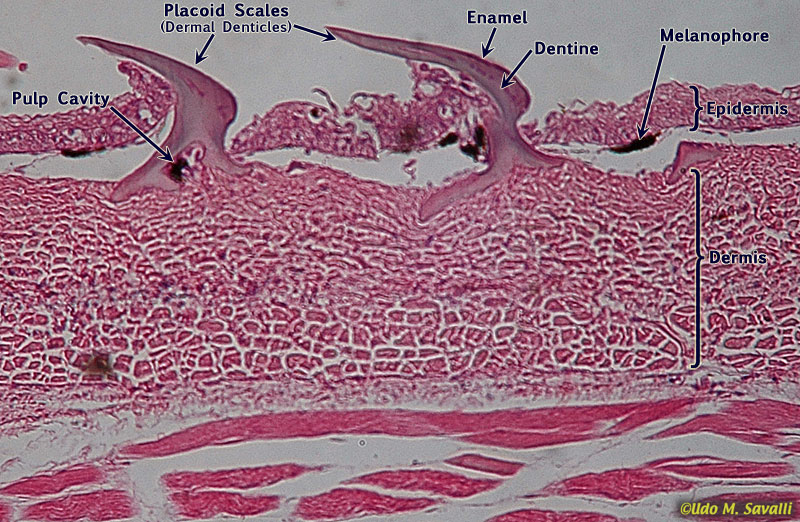 Shark Characteristics: Jaws, Teeth, Feeding
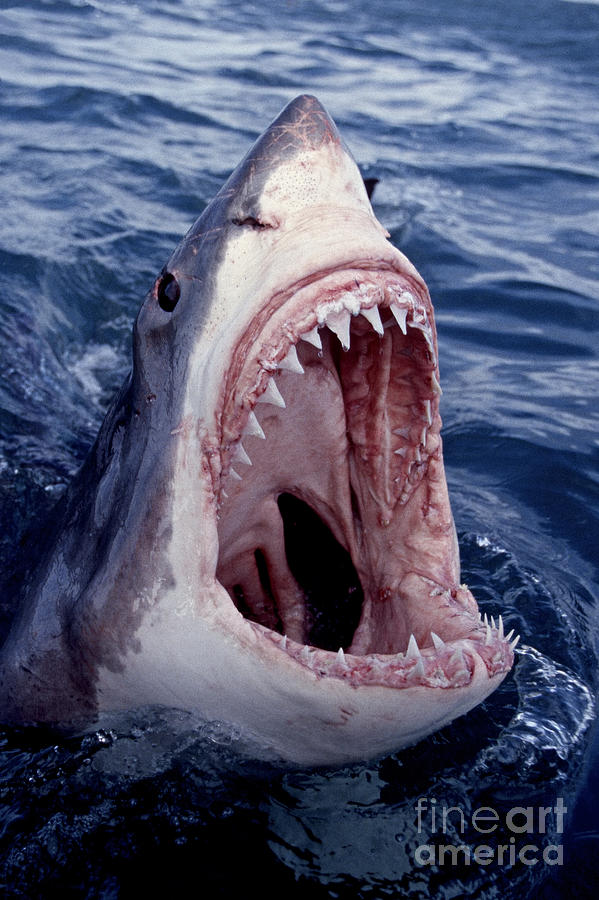 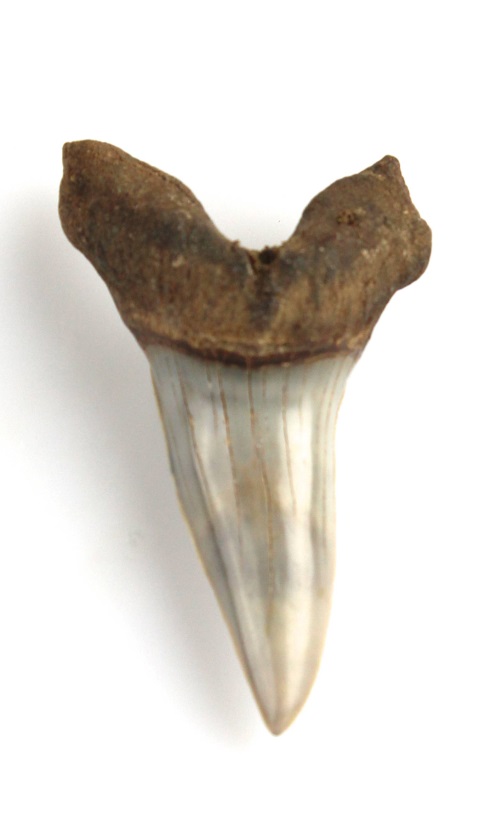 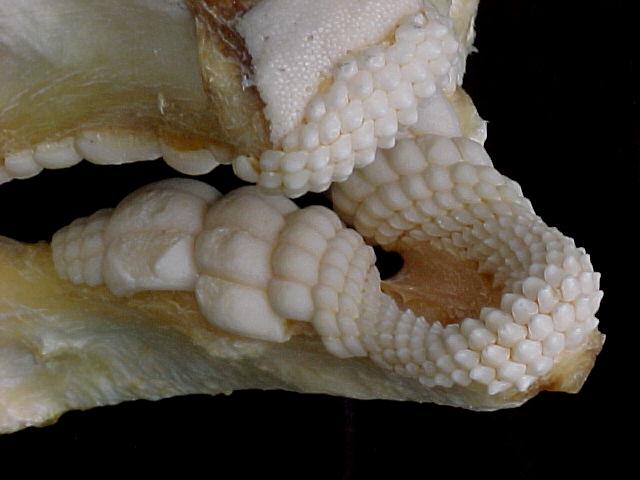 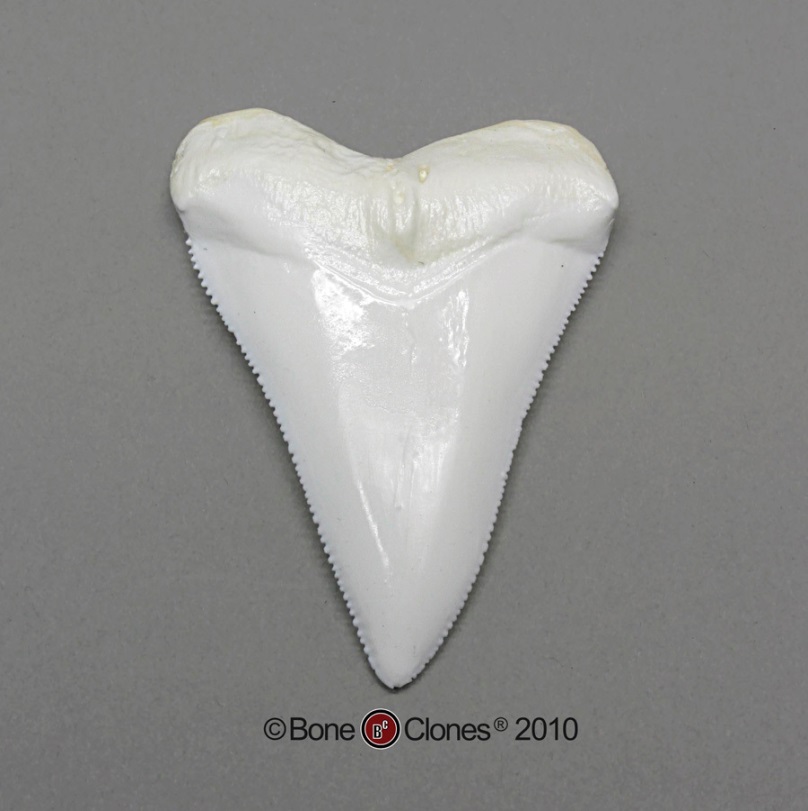 Shark Characteristics: Predation
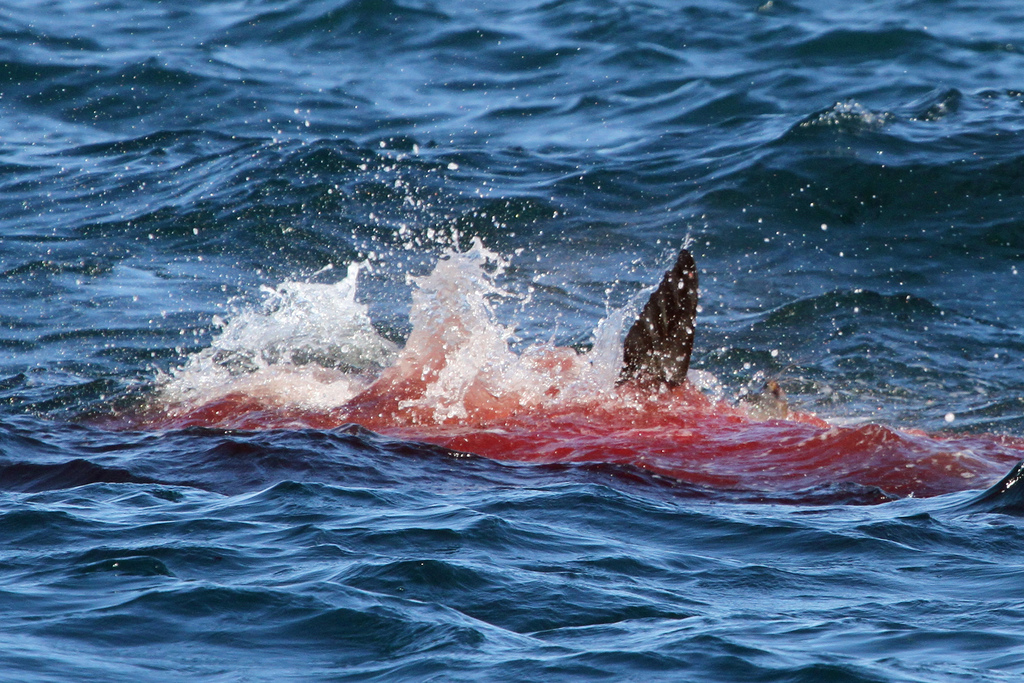 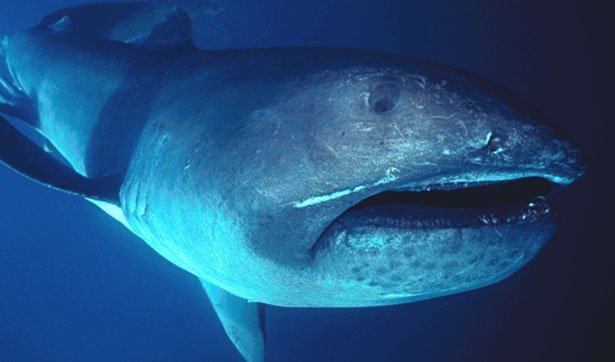 https://www.youtube.com/watch?v=aQNixrJUk_o
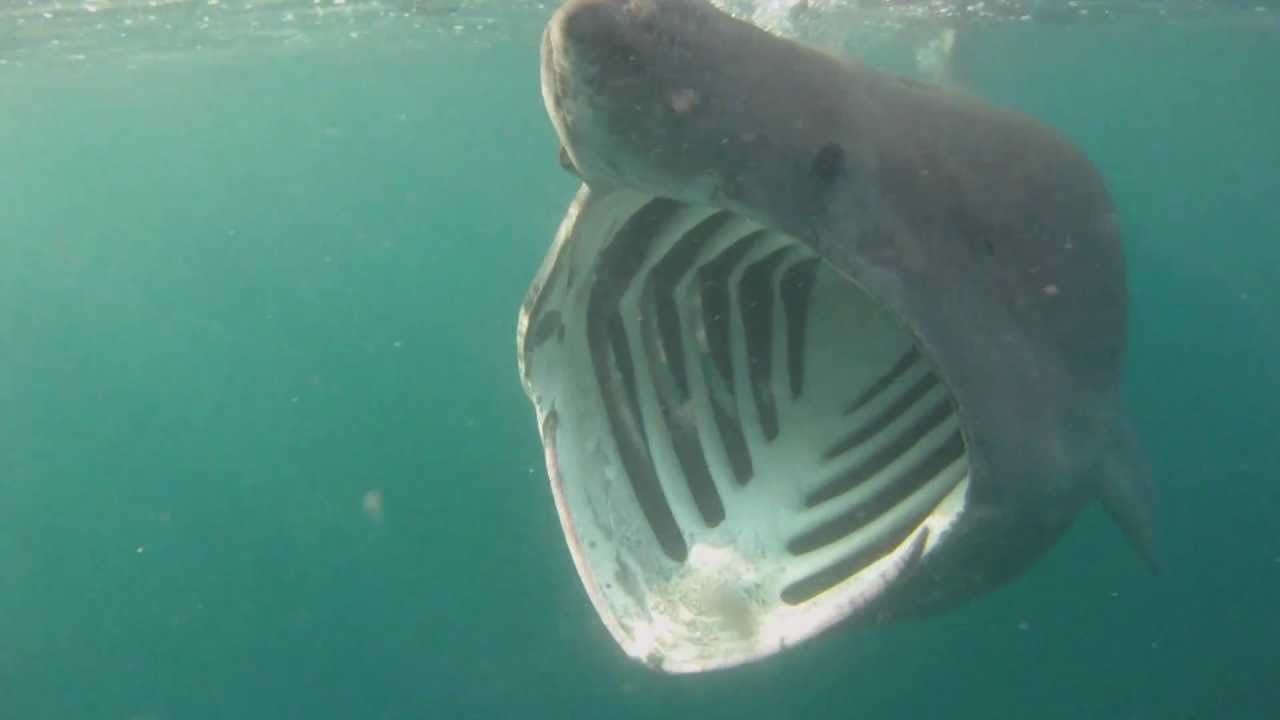 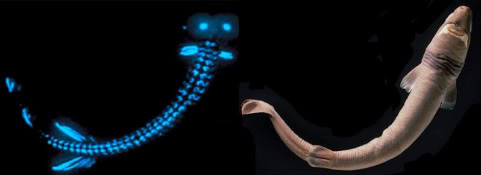 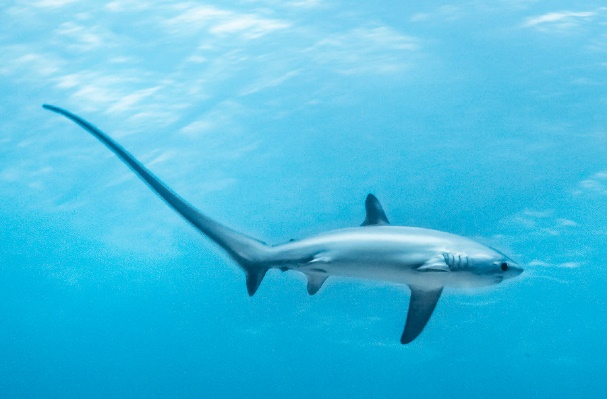 https://www.youtube.com/watch?v=ANjYYXIl_C8
Shark Characteristics: Reproduction
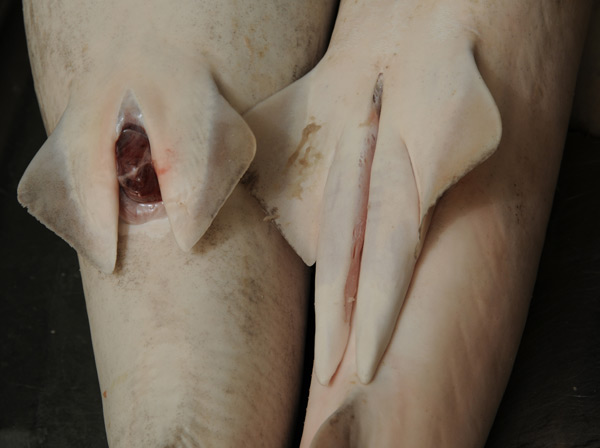 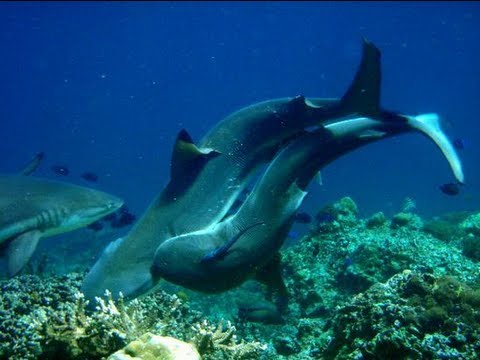 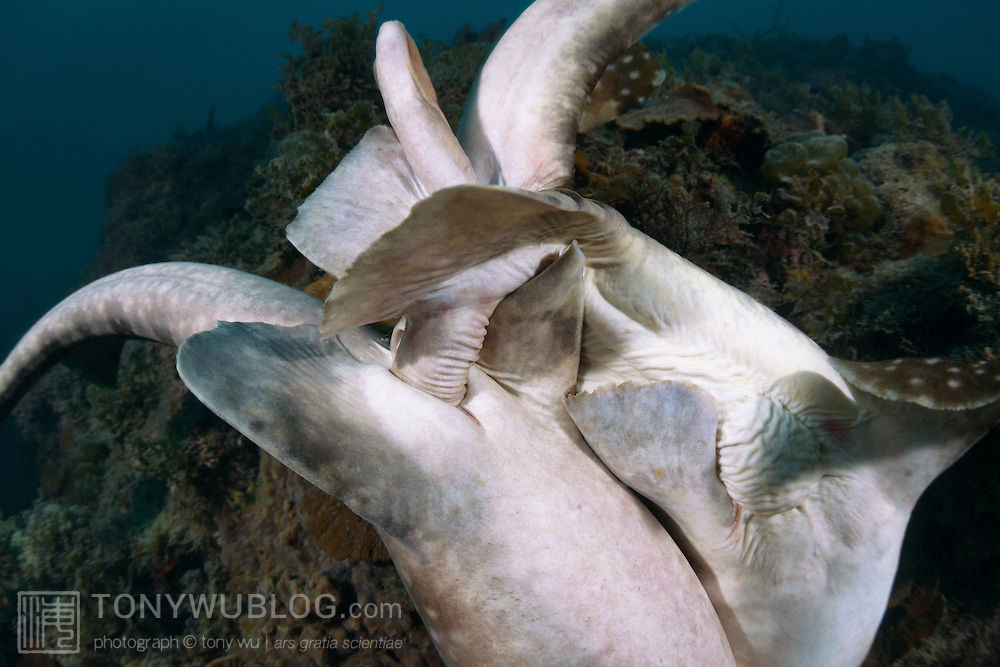 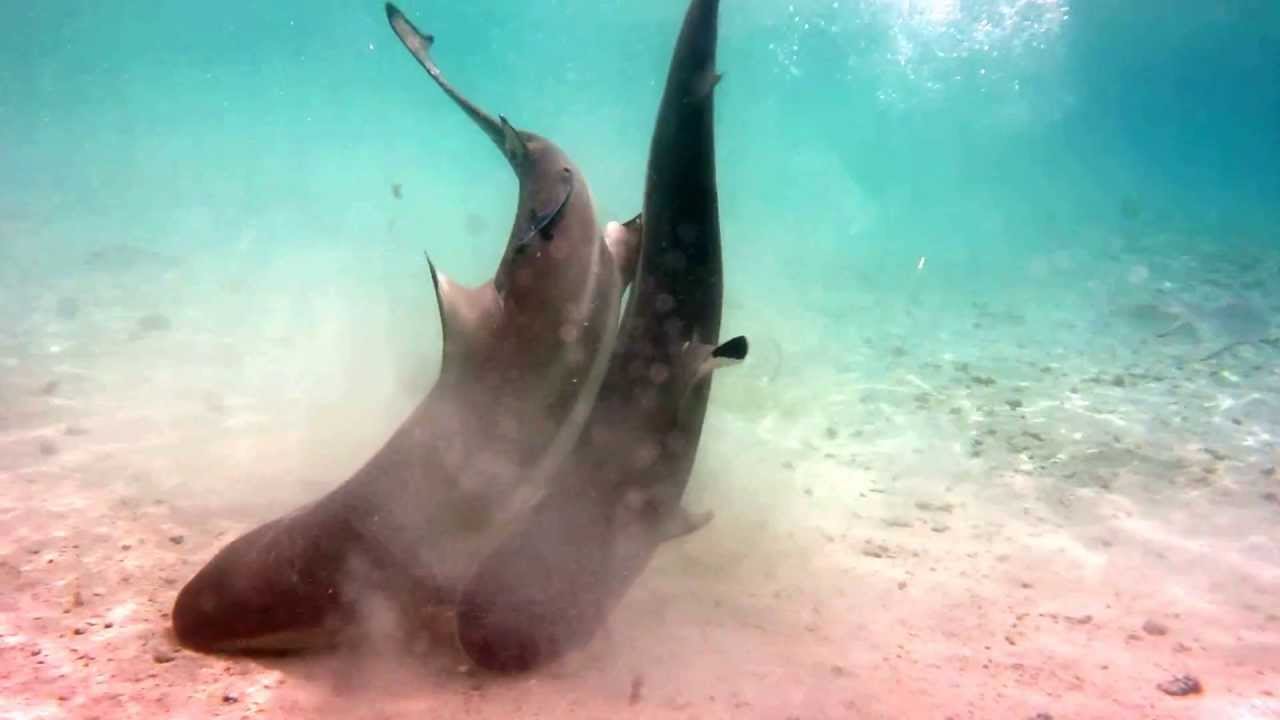 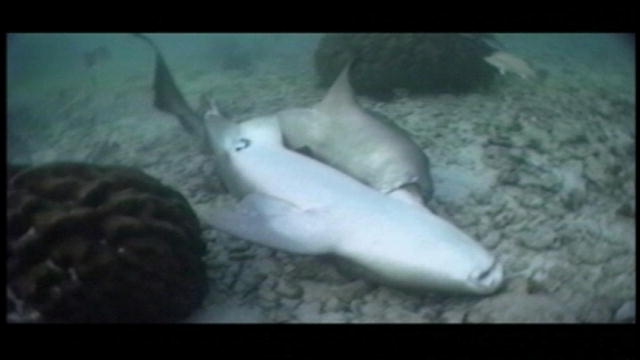 Batoidea: Skates and Rays
Body Form
Dorsoventrally flat
Huge pectoral fins
Swimming
Lack typical scale pattern
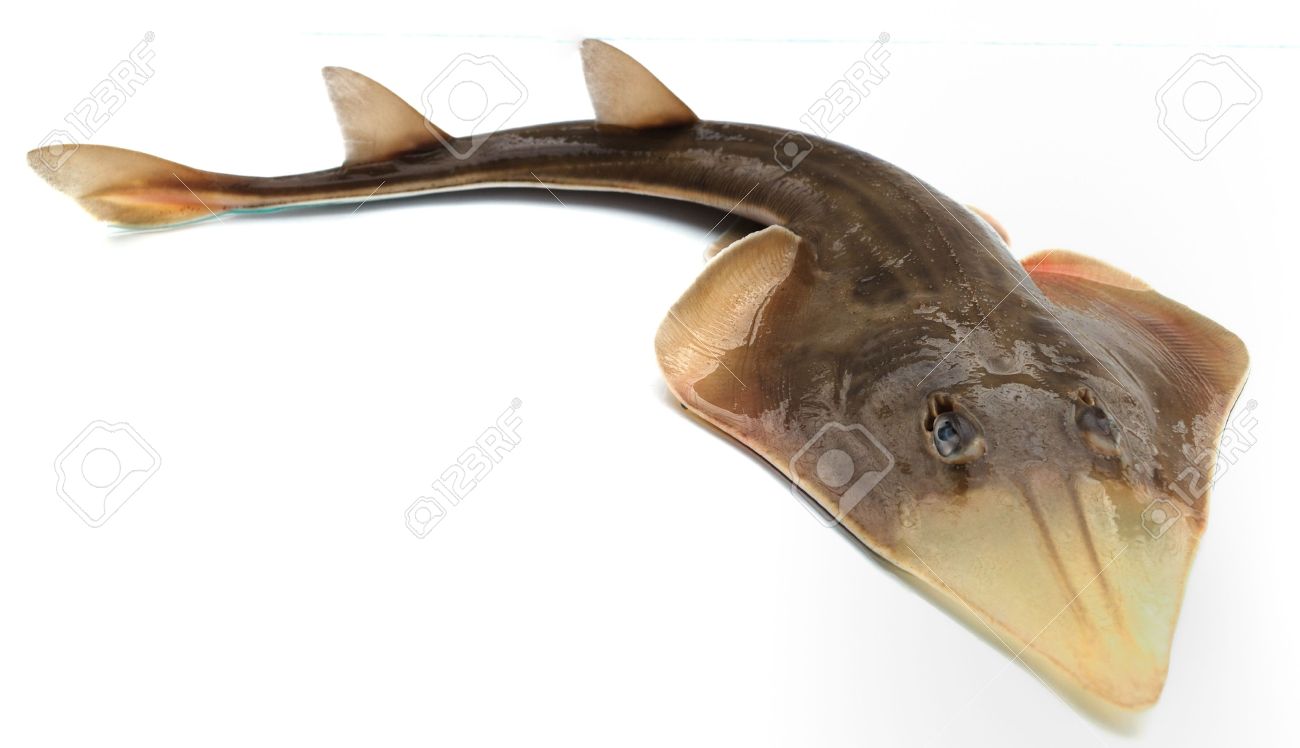 What’s the difference between skates and rays?
https://www.youtube.com/watch?v=UIif0dGWMt0
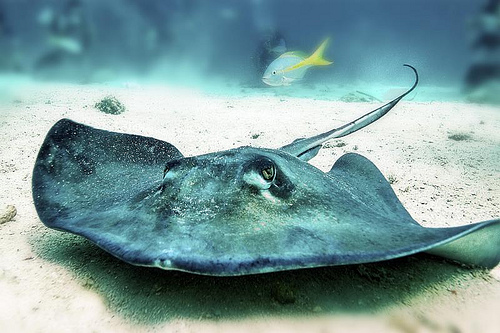 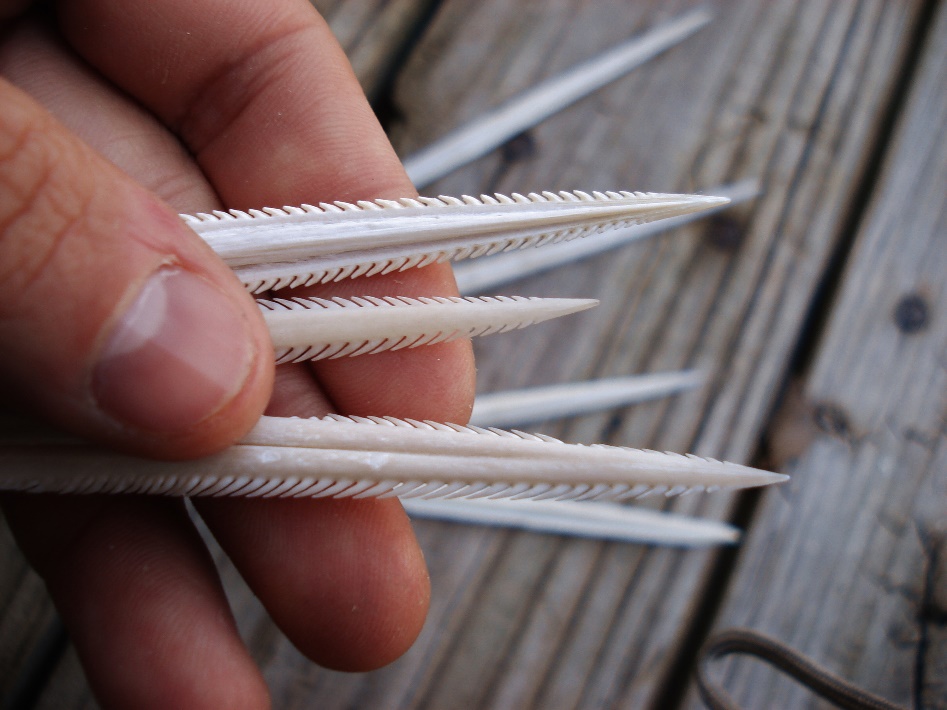 Batoidea: Feeding and Reproduction
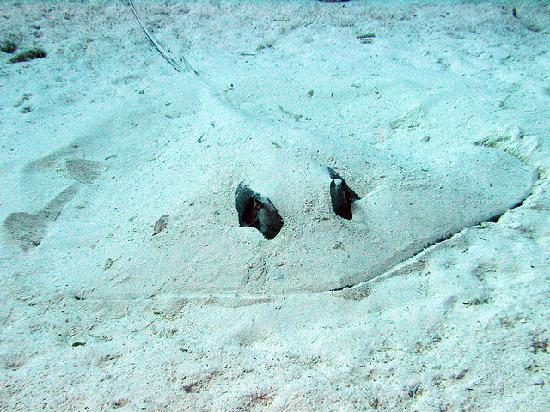 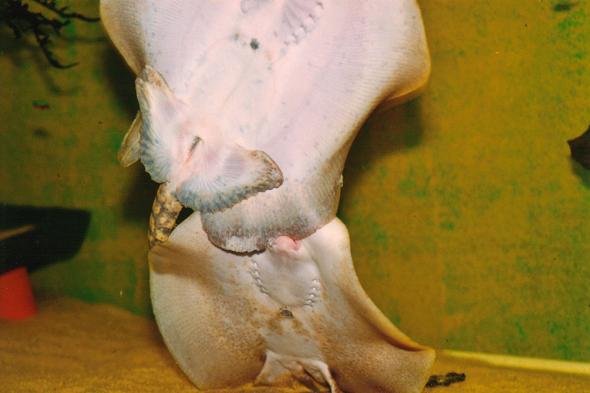 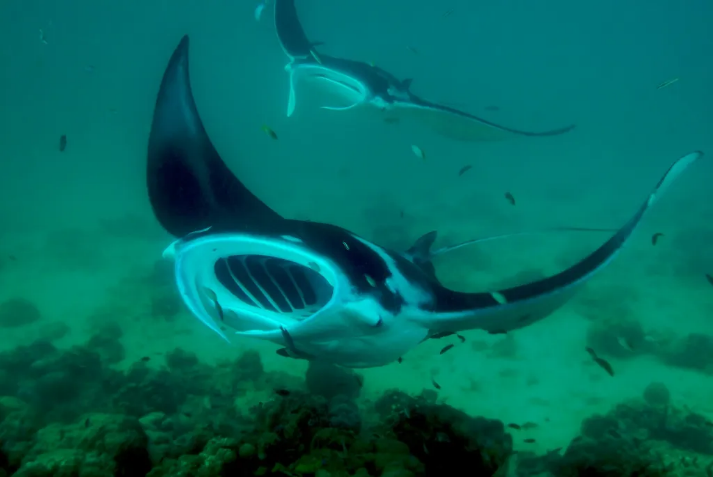 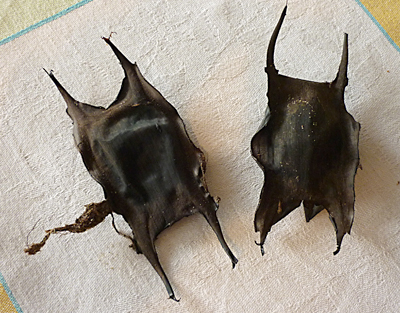 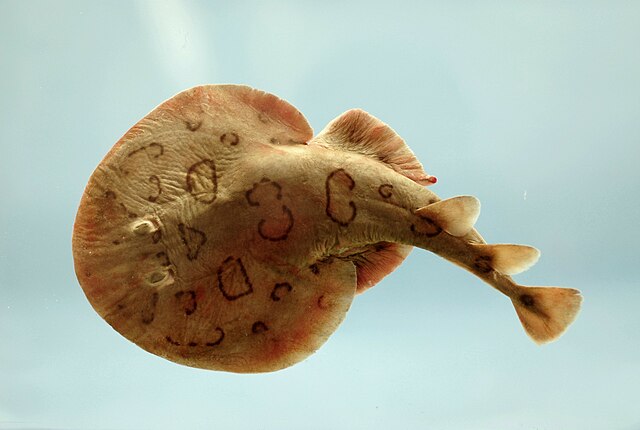 https://www.youtube.com/watch?v=bJZxJT1rMyQ
Holocephali (subclass): Chimaeras
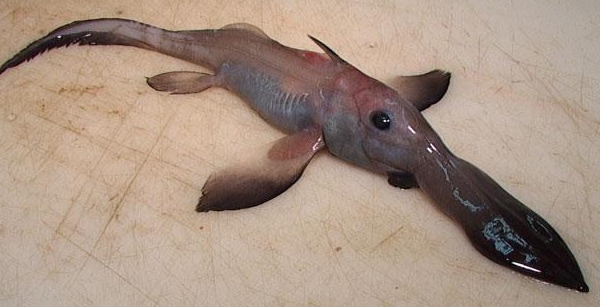 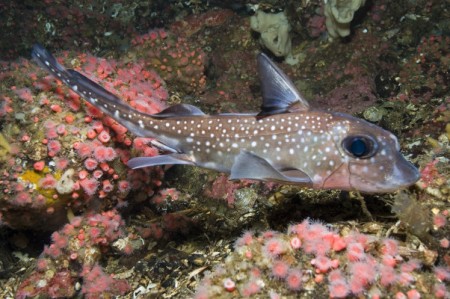 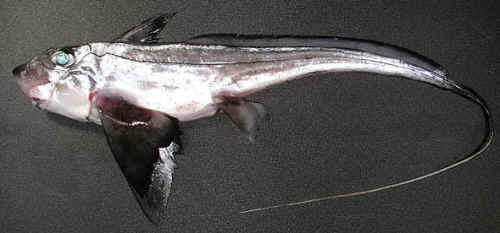 Body shape
Range
Reproduction
Chimaeras Characteristics
Same shared features of sharks
Unique traits
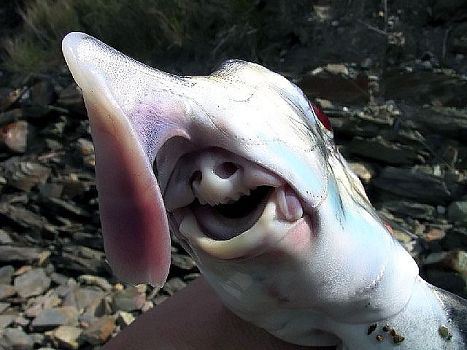 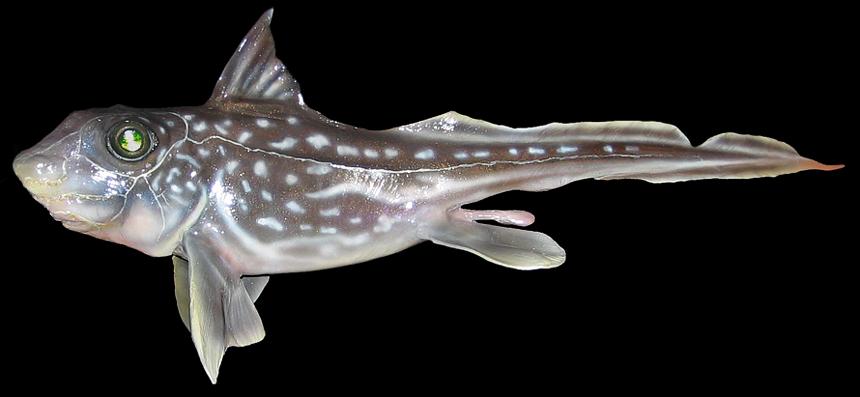 ‘They have this club on the top of their head with spikes. People think it’s used for mating. It’s like a little mace with little spikes and hooks and it fits into their forehead. It’s jointed and it comes out. We’re not sure if it is used to stimulate the female or hold the female closer.”
Chimaeras Food Habits
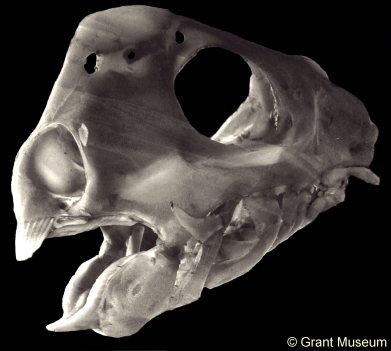 Subterminal mouth
Feed on inverts, small fish, anemones, jellies
Crushing teeth
Set of dental plates at front
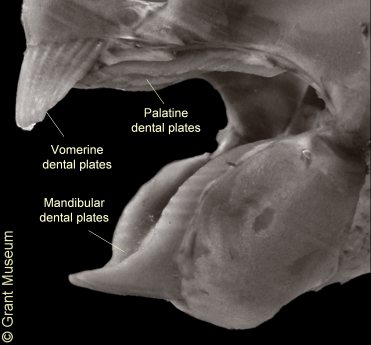 The End
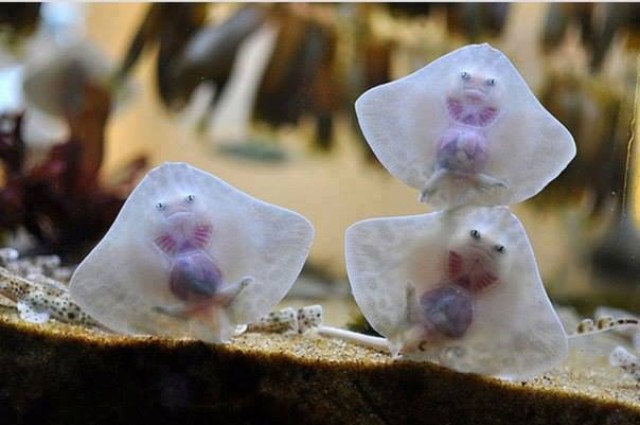